WELCOME TO OUR CLASS
4/1
Wednesday, January 24th , 2024
Unit 8     Let’s buy presents!
Warm up
Sing a song “ Hello”
Play a game 
“ Matching game”
Week 21
Wednesday, January 24th , 2024
Unit 8     Let’s buy presents!
Lesson 1
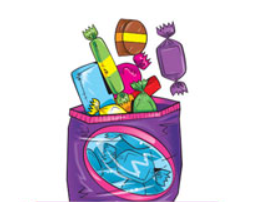 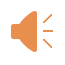 candy
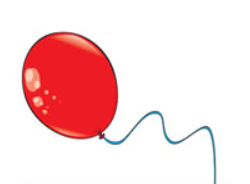 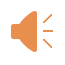 balloon
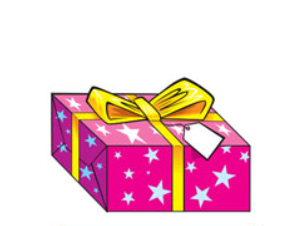 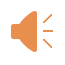 present
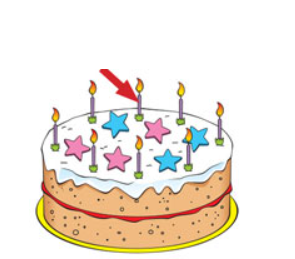 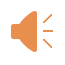 candle
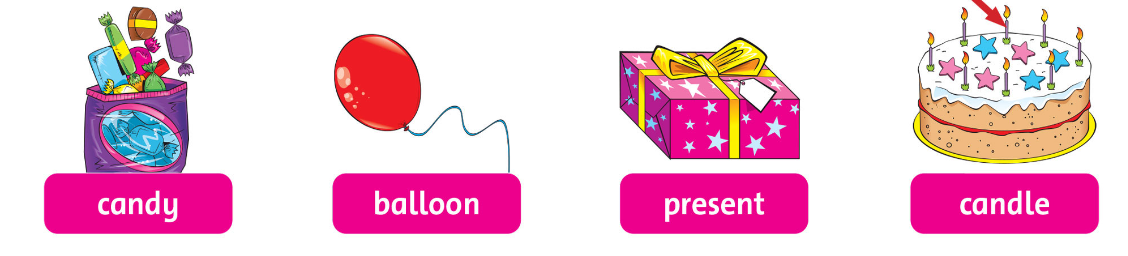 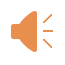 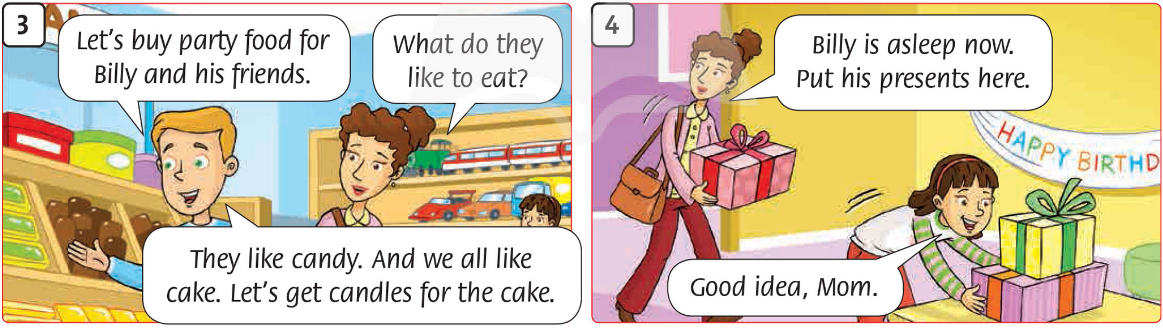 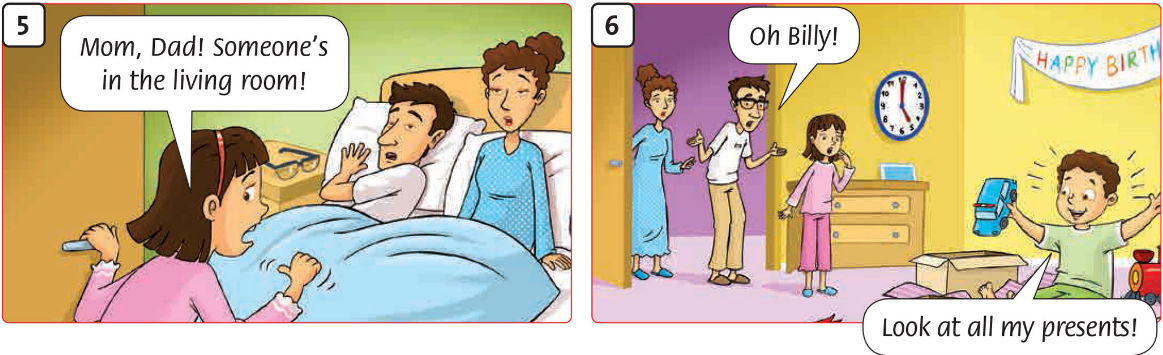 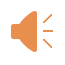 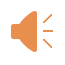 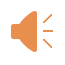 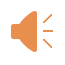 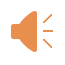 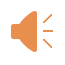 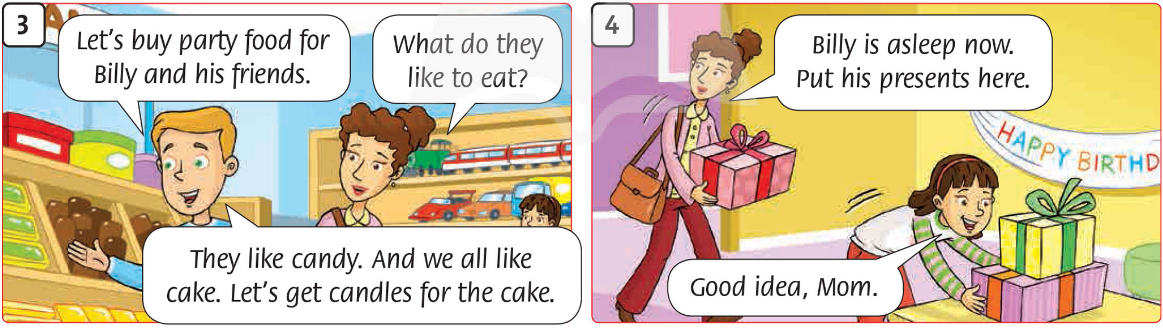 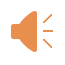 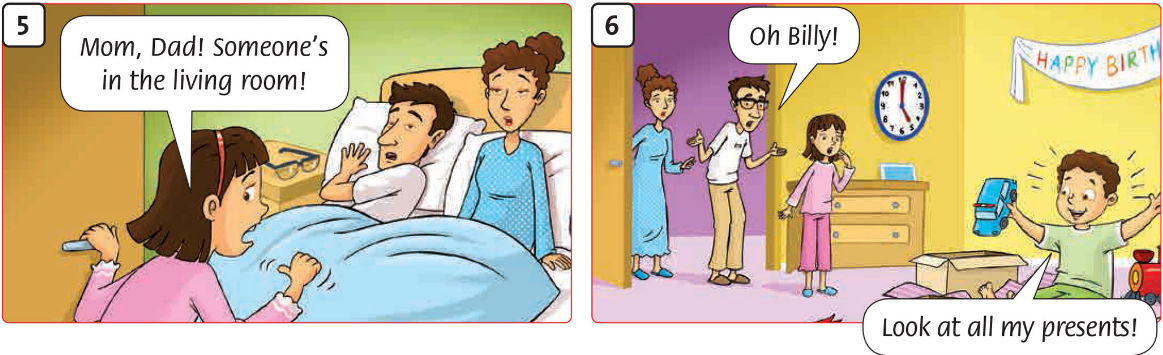 Consolidation
1. Look at the pictures and write the missing letters
p_ _sent
r e
2. Look at the pictures and write the words
candy
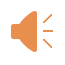 3. Listen to the sound and choose the words.
A. candy
B. balloon
C. cake
D. candle
4. Listen to the sound and choose the picture.
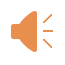 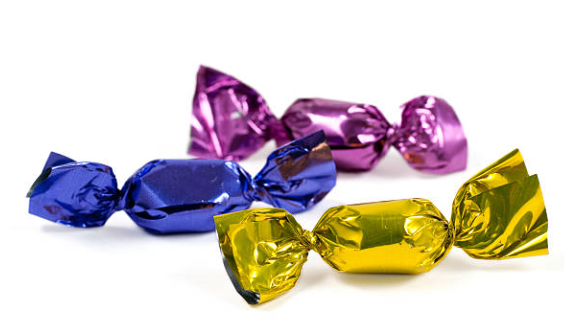 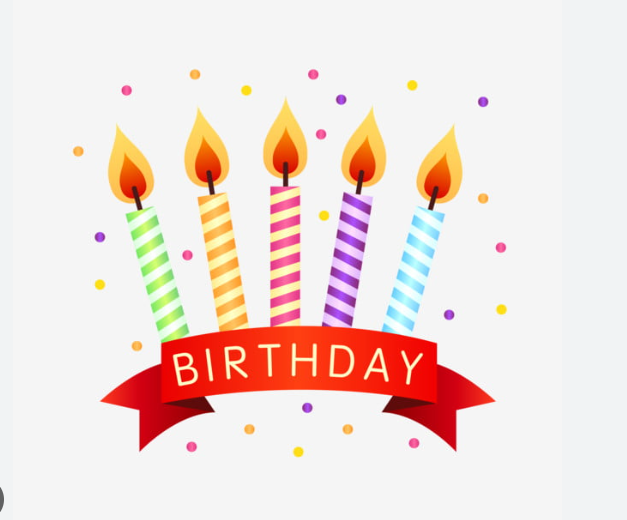 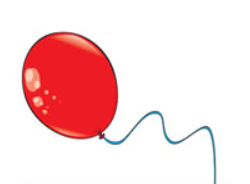 A			B			C			D
Goodbye
Thank you!